MODULE 2: Relational Model
SYLLABUS
Structure of Relational Databases - Integrity Constraints, Synthesizing ER diagram to relational schema
Introduction to Relational Algebra - select, project, cartesian product operations, join - Equi-join, natural join. query examples, 
Introduction to Structured Query Language (SQL), Data Definition Language (DDL), Table definitions and operations – CREATE, DROP, ALTER, INSERT, DELETE, UPDATE.
Relational data model
Represent database as a collection of relations
Relation is a table which has values and rows in table is a collection of related data values
Row in relational table is called a tuple, column header is attribute and table is a relation
Attributes
Relation name
EMPLOYEE
Tuples
In the relational model, all data is logically structured within relations (also called table)
Informally a relation may be viewed as a named two-dimensional table representing an entity set.
A relation has a fixed number of named columns and variable number of rows.
Components of relational database
The main components of relational database structure are as follows:
Domains
Tuples (rows)
Columns
Keys
Relations (Tables)
Domain
It has three parts
Name
Data type
Format
A Domain is a set of atomic values.
Atomic means each value in the domain is indivisible to the relational model.
A domain has a logical definition: e.g.“USA_phone_numbers” are the set of 10 digit phone numbers valid in the U.S.
A domain may have a data-type or a format defined for it. The USA_phone_numbers may have a format: (ddd)-ddd-dddd where each d is a decimal digit. E.g., Dates have various formats such as month name, date, year or yyyy-mm-dd, or dd mm,yyyy etc
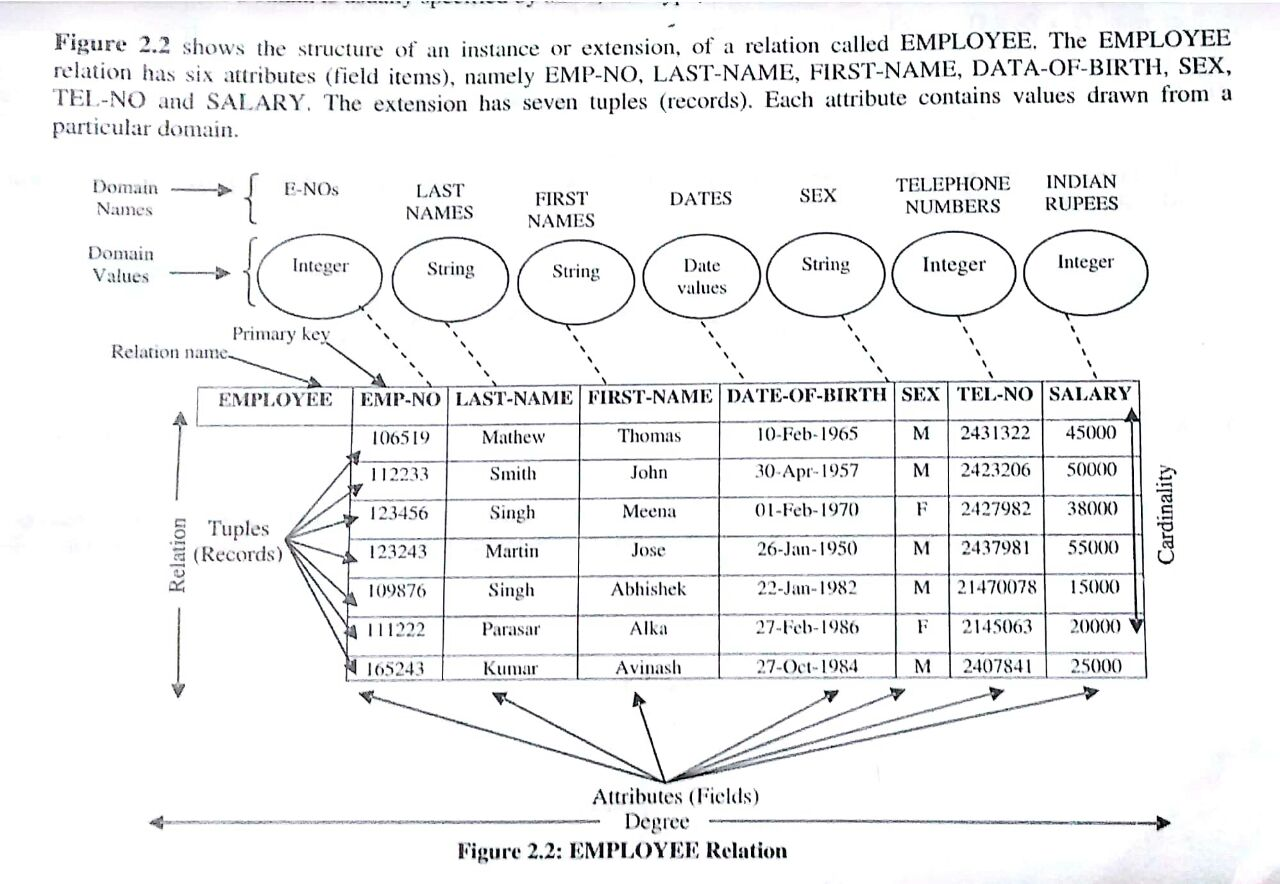 Tuples (rows)
A tuple is an ordered set of values
Tuple is a portion of a table containing data that described only entity, relationship, or object
Also known as record
Each value is derived from an appropriate domain.
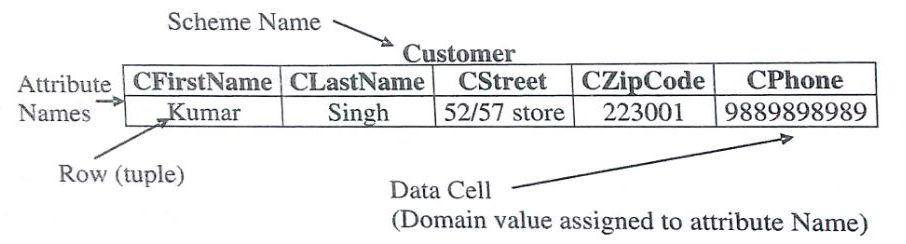 <Kumar, Singh, 52/57 store, 223001, 9889898989> is a tuple belonging to the CUSTOMER relation.
Columns
Columns in a table are also called attributes or fields of the relation.
A single cell in a table called field value, attribute value or data element.
For example, for the entity person, attributes could include eye colour and height.
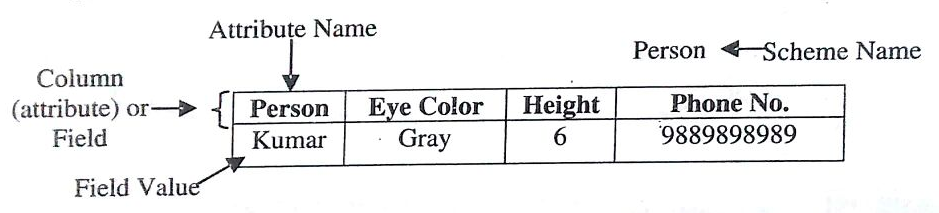 Key of a Relation
Each row has a value of a data item (or set of items) that uniquely identifies that row in the table
Called the key
Sometimes row-ids or sequential numbers are assigned as keys to identify the rows in a table
Called artificial key or surrogate key
Relations (Tables)
A relation may be thought of as a set of rows.
A relation may alternately be thought of as a set of columns.
That is a table is perceived as a two-dimensional structure composed of rows and columns.
Each row represents a fact that corresponds to a real-world entity or relationship.
Each row has a value of an item or set of items that uniquely identifies that row in the table
Schema of a Relation
It is basically an outline of how data is organized
It is denoted by R (A1, A2, .....An)
Here R is relation name and 
it has some attributes A1 to An
Each attribute have some domain and it is represented by dom(Ai)
Relation schema is used to describe a relation and R is name of the relation
Each attribute has a domain or a set of valid values. 
For example, the domain of Cust-id is 6 digit numbers.
Degree of a relation
Degree of a relation is number of attributes in a relation
Eg
STUDENT(Id, Name, Age, Departmentno)
Has degree 4
Using datatype of each the definition can be written as
STUDENT(Id:Integer, Name:String,Age:integer, Departmentno:integer)
Relation State
The relation state is a subset of the Cartesian product of the domains of its attributes
each domain contains the set of all possible values the attribute can take.
Example: attribute Cust-name is defined over the domain of character strings of maximum length 25
dom(Cust-name) is varchar(25)
The role these strings play in the CUSTOMER relation is that of the name of a customer.
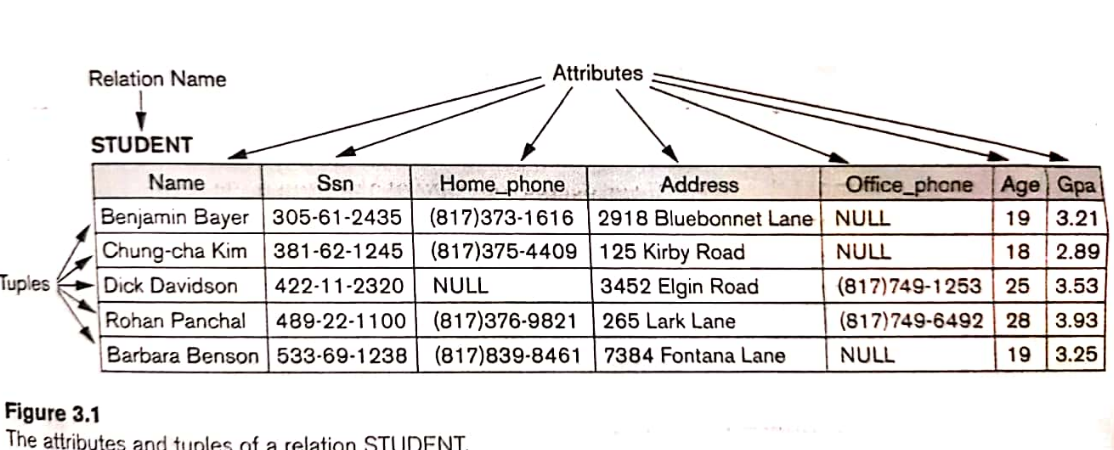 A relation state r(R) is a mathematical relation of degree n on the domains dom(A1), dom(A2)…, dom(An) which is a subset of Cartesian product(X) of domains that define R


Cartesian product specifies all possible combination of values from underlying domains
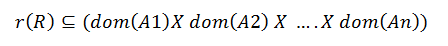 Definition Summary
Relational Integrity Constraints
Constraints are conditions that must hold on all  valid relation states.
There are three main types of constraints in the relational model:
Key constraints
Entity integrity constraints
Referential integrity constraints
Another implicit constraint is the domain constraint
Each attribute in a tuple is declared to be of a particular domain (for  example, integer, character, Boolean, String, etc.) which specifies a  constraint on the values that an attribute can take.
The entity integrity constraint states that primary key value can't be null.
This is because the primary key value is used to identify individual rows in relation and if the primary key has a null value, then we can't identify those rows.
A table can contain a null value other than the primary key field.
Keys are the entity set that is used to identify an entity within its entity  set uniquely.
An entity set can have multiple keys, but out of which one key will be the  primary key. A primary key can contain a unique and not null value in the  relational table.
A referential integrity constraint is specified between two tables.
In the Referential integrity constraints, if a foreign key in Table 1 refers to the  Primary Key of Table 2, then every value of the Foreign Key in Table 1 must be null  or be available in Table 2.
Relational Database Schema
Relational Database Schema:
A set S of relation schemas that belong to the same database.
S is the name of the whole database schema
S = {R1, R2, ..., Rn}
R1, R2, …, Rn are the names of the individual relation schemas within the database S
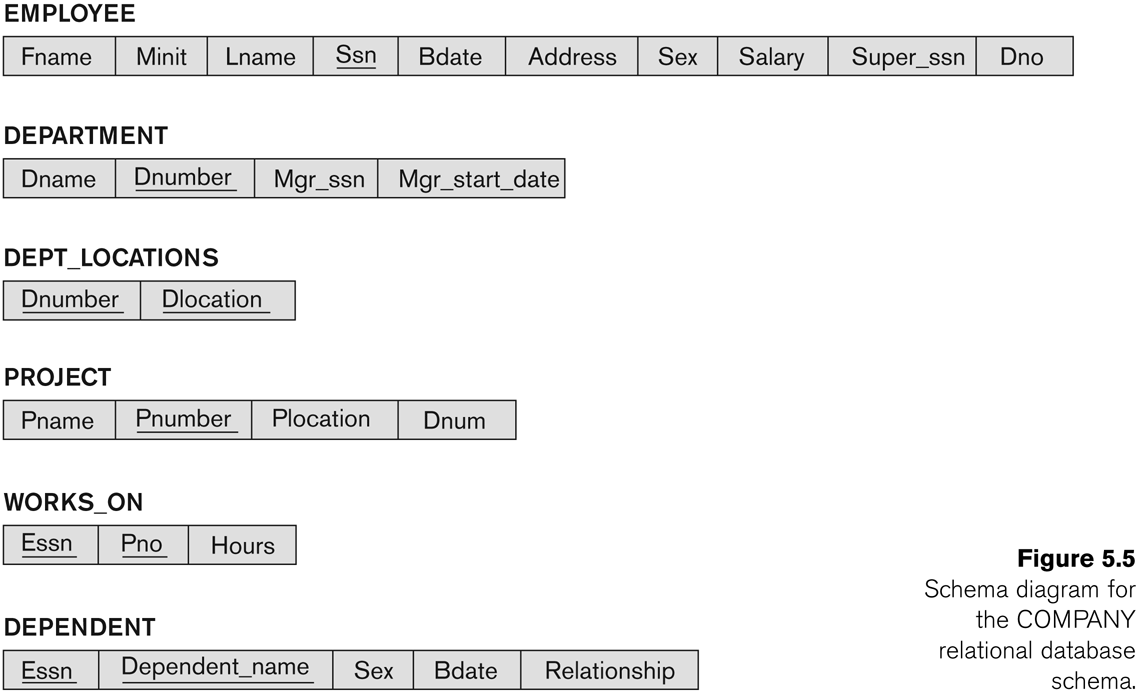 Displaying a relational database schema and its constraints
Each relation schema can be displayed as a row of attribute names
The name of the relation is written above the attribute names
The primary key attribute (or attributes) will be underlined
A foreign key (referential integrity) constraints is displayed as a directed arc (arrow) from the foreign key attributes to the referenced table
Can also point the the primary key of the referenced relation for clarity
Next slide shows the COMPANY relational schema diagram
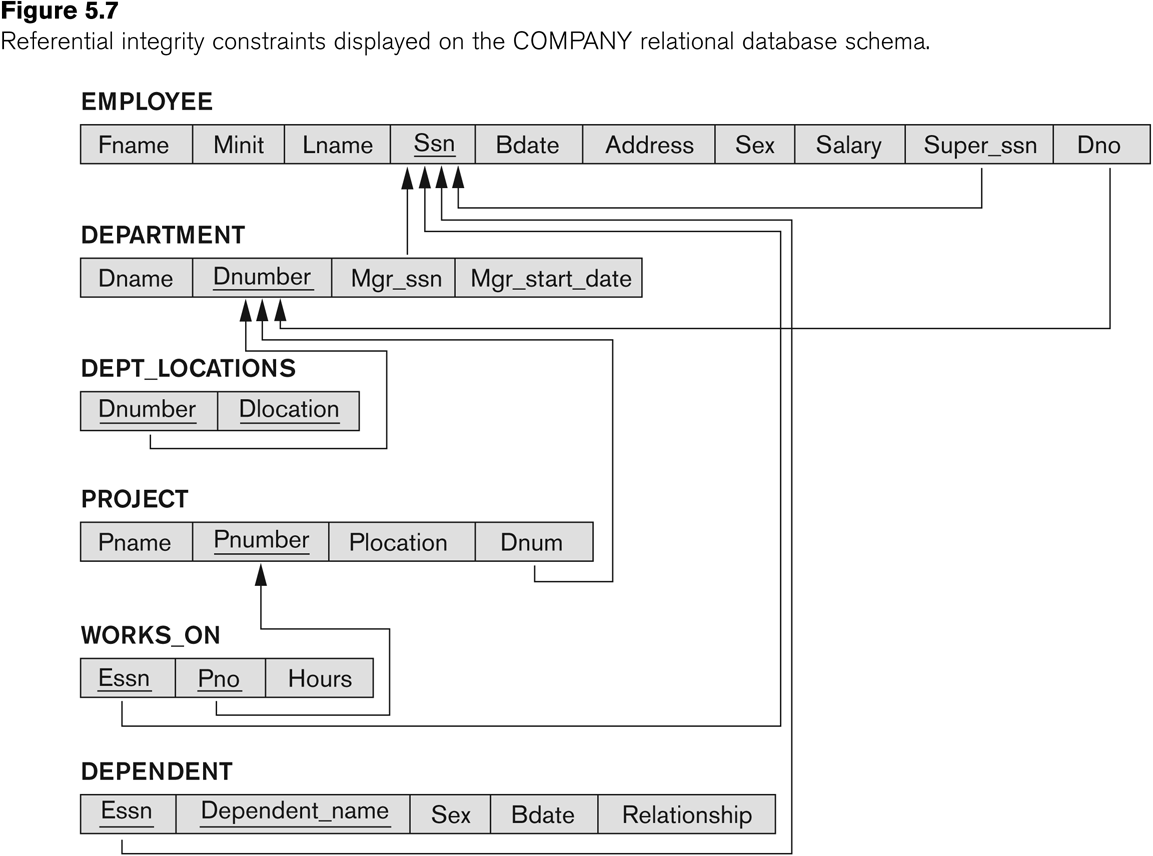 homework
Consider the following relations for a database that keeps track of student enrollment in courses and the books adopted for each course:
STUDENT(SSN, Name, Major, Bdate)
COURSE(Course#, Cname, Dept)
ENROLL(SSN, Course#, Quarter, Grade)
BOOK_ADOPTION(Course#, Quarter, Book_ISBN)
TEXT(Book_ISBN, Book_Title, Publisher, Author)
Draw a relational schema diagram specifying the foreign keys for this schema.
23.05.22 – 3rd hr 2,4,15,17,27,30,32,57,62
An entity type within ER diagram is turned into a table.

Each attribute turns into a column in the table.

The key attribute of the entity is the primary key of the table which is  usually underlined.

It is highly recommended that every table should start with its primary key  attribute conventionally named as TablenameID.
The initial relational schema is expressed in the following format writing  the table names with the attributes list inside a parentheses as shown  below for
PERSON( personid , name, dateOfBirth, gender)
PERSON


personid is the primary key for the table : Person
If you have a multi-valued attribute, take the attribute and turn it into a new entity or  table of its own.
Then make a 1:N relationship between the new entity and the existing one.
Create a table for the attribute.
Add the primary (id) column of the parent entity as a foreign key within the new table
PERSON( personid , name, dateOfBirth, gender)
PERSON_PHONE(personid ,phone)
personid within the table Person_Phone is a foreign key referring to the personid of Person
PERSON

PERSON_PHONE
1:1
1:M
M:1
BUILDING( Building_No, Building_name, Address)
APARTMENT(Buiding_No,door_no,floor )
CAR(Car_ID,Serial_Number,Model_Number,Color,Year,Customer_ID,Emp_ID)  CUSTOMER(Customer_ID,Name, PhoneNumber, Address, Country, City)  EMPLOYEE(Emp_ID, Name, Address)  EMPLOYEE_QUALIFICATION(Emp_ID,Qualification)  INVOICE(Invoice_ID,Date,Emp_ID,Customer_ID)
EMPLOYEE(Emp_ID, First_Name,Last_Name,DOB,Company_Id,Project_Id)  EMPLOYEE_CONTACT_NUMBER(Emp_ID,Contact_Number)  COMPANY(Company_Id,Company_Name,Location)  PROJECT(Project_Id,Project_Name,Start_Date)  SALARY(salary_Id,Date_Of_Salary,Mode_of_Payment)
24.05.22-4th hr 2,4,13,15,17,34,41,57,
Types of keys:
Keys
Keys play an important role in the relational database.
It is used to uniquely identify any record or row of data from the table. It is also used to establish and identify relationships between tables.
Primary key
It is the first key used to identify one and only one instance of an entity uniquely. An entity can contain multiple keys, as we saw in the PERSON table. The key which is most suitable from those lists becomes a primary key.
In the EMPLOYEE table, ID can be the primary key since it is unique for each employee. In the EMPLOYEE table, we can even select License_Number and Passport_Number as primary keys since they are also unique.
For each entity, the primary key selection is based on requirements and developers.
Candidate key
A candidate key is an attribute or set of attributes that can uniquely identify a tuple.
Except for the primary key, the remaining attributes are considered a candidate key. The candidate keys are as strong as the primary key.
Super Key
Super key is an attribute set that can uniquely identify a tuple. 
A super key is a superset of a candidate key.
Alternate key
There may be one or more attributes or a combination of attributes that uniquely identify each tuple in a relation. These attributes or combinations of the attributes are called the candidate keys. One key is chosen as the primary key from these candidate keys, and the remaining candidate key, if it exists, is termed the alternate key.
Composite key
Whenever a primary key consists of more than one attribute, it is known as a composite key. This key is also known as Concatenated Key.
Introduction to Structured Query Language
SQL
SQL provides
▫ A data definition language (DDL)
▫ A data manipulation language (DML)
▫ A data control language (DCL)
In addition SQL
▫ Can be used from other languages
▫ Is often extended to provide common  programming constructs (such as if-then tests,  loops, variables, etc.)
Cont..
SQL is a declarative (non-procedural) language
▫ Procedural - say exactly what the computer has  to do
▫ Non-procedural – describe the required result  (not the way to compute it)
SQL is based on the relational model
▫ It has many of the same ideas
▫ Databases that support SQL are often  described as relational databases
▫  It is not always true to the model
Cont..
E/R designs can be implemented in SQL
▫ Entities, attributes, and relationships can all  be expressed in terms of SQL
▫
Relations, Entities, Tables
Implementing E/R Designs
Given an E/R design
▫ The entities become SQL tables
▫ Attributes of an entity become columns in the  corresponding table
▫ Relationships may be represented by foreign  keys
Each entity becomes a  table in the database
▫ The name of the  table is often the  name of the entity
▫ The attributes  become columns of  the table with the  same name
Schema and Catalog Concepts in SQL
	An SQL schema is identified by a schema name, and  includes an authorization identifier to indicate the  user or account who owns the schema, as well as  descriptors for each element in the schema.
Schema elements include tables, constraints, views,  domains, and other constructs that describe the  schema
	A schema is created via the CREATE SCHEMA  statement, which can include all the schema elements  definitions.
Creates a schema called COMPANY, owned by
the user with authorization identifier ‘Jsmith’.


	not all users are authorized to create schemas  and schema elements.
The privilege to create schemas, tables, and  other constructs must be explicitly granted to  the relevant user accounts by the system  administrator or DBA.
DATABASE LANGUAGES
1.	Data Definition Language (DDL):
▫	It is used to specify a database conceptual schema using set of
definitions.
▫	It supports the definition or declaration of database objects.
▫	The more common DDL commands are
a.CREATE TABLE:
ALTER TABLE
DROP TABLE
TRUNCATE
COMMENT
RENAME
2.	Data Manipulation Language (DML)
▫	It provides a set of operations to support the basic data  manipulation operations on the data held in the database.
▫	It is used to query, update or retrieve data stored in a  database.
▫	Some of the tasks that come under DML are
SELECT
Used to query and display data from a database.
INSERT
Adds new rows to a table.
UPDATE
Changes an existing value in a column or group of columns  in a table.
DELETE:
Removes a specified row or set of rows from a table
Data Control Language
DCL stands for Data Control Language. 

It is used to retrieve the stored or saved data.
Grant: It is used to give user access privileges to a database.
Revoke: It is used to take back permissions from the user.
Transaction Control Language
TCL is used to run the changes made by the DML statement. 

Commit: It is used to save the transaction on the database.
Rollback: It is used to restore the database to original since the last Commit.
SQL Data Definition
The set of relations in a database are specified using a  data-definition language (DDL)
The SQL DDL allows specification of not only a set of  relations, but also information about each relation,  including:
▫	The schema for each relation.
▫	The types of values associated with each attribute.
▫	The integrity constraints.
▫	The set of indices to be maintained for each relation.
▫	The security and authorization information for each  relation.
▫	The physical storage structure of each relation on disk.
Basic Schema Definition: CREATE  TABLE Command in SQL
CREATE TABLE command is used to specify a  new relation by giving it a name and specifying  its attributes and initial constraints.
The attributes are specified first, and each  attribute is given a name, a data type to specify  its domain of values, and any attribute  constraints, such as NOT NULL.
The key, entity integrity, and referential integrity  constraints can be specified within the CREATE  TABLE statement
CREATION OF TABLES
The SQL CREATE TABLE statement is used to create a new table.
Syntax
CREATE TABLE table_name(
 column1 datatype,
 column2 datatype, 
column3 datatype, .....
 columnN datatype );
Attribute Data Types and Domains in  SQL
The basic data types available for attributes  include
▫	numeric,
▫	char
▫	integer
▫	Boolean,
▫	date, and time
▫	Varchar
CREATE TABLE CUSTOMERS
( ID INTEGER ,
NAME VARCHAR (20), 
AGE INTEGER, 
ADDRESS CHAR (25) , 
SALARY INTEGER);
CREATE TABLE CUSTOMERS
( ID INTEGER NOT NULL,
 NAME VARCHAR (20) NOT NULL, 
AGE INT NOT NULL, 
ADDRESS CHAR (25) , 
SALARY INTEGER);
Specifiying Key and Referiential
PRIMARY KEY
▫	specifies one or more attributes that make up the  primary key of a relation.
▫	If a primary key has a single attribute, the clause  can follow the attribute directly
Primary Key Eg:
CREATE TABLE STUDENT
( ROLL_NO INTEGER  PRIMARY KEY, 
STU_NAME VARCHAR (35), 
STU_AGE INTEGER, 
STU_ADDRESS VARCHAR (20));
Primary Key Eg2:
CREATE TABLE STUDENT
( ROLL_NO INTEGER NOT NULL, 
STU_NAME VARCHAR (35) NOT NULL, STU_AGE INTEGER NOT NULL, 
STU_ADDRESS VARCHAR (235),
 PRIMARY KEY (ROLL_NO) );
UNIQUE
	The UNIQUE constraint ensures that all values in a column are different.
	Both the UNIQUE and PRIMARY KEY constraints provide a guarantee for uniqueness for a column or set of columns
CREATE TABLE Persons(Personid integer UNIQUE,LastName varchar(255) NOT NULL,FirstName varchar(255),Address varchar(255),City varchar(255));
DEFAULT constarint
CREATE TABLE tablename ( Columnname DEFAULT 'defaultvalue' );
Eg:
CREATE TABLE  Geeks 
( ID integer NOT NULL, 
Name varchar(255), 
Age integer, 
Location varchar(255) DEFAULT 'Noida');

INSERT INTO Geeks VALUES (4, 'Mira', 23, 'Delhi'); INSERT INTO Geeks VALUES (5, 'Hema', 27); INSERT INTO Geeks VALUES (6, 'Neha', 25, ‘Bihar'); INSERT INTO Geeks VALUES (7, 'Khushi', 26);
FOREIGN KEY Constraint
A FOREIGN KEY is a field (or collection of fields) in one table, that refers to the PRIMARY KEY in another table.
The table with the foreign key is called the child table, and the table with the primary key is called the referenced or parent table.
CREATE TABLE Persons(PersonID integer,LastName varchar(255) NOT NULL,FirstName varchar(255),Address varchar(255),City varchar(255),
    PRIMARY KEY(PersonID));
CREATE TABLE Orders (    OrderID int NOT NULL,    OrderNumber int NOT NULL,    PersonID int,    PRIMARY KEY (OrderID),    FOREIGN KEY (PersonID) REFERENCES Persons(PersonID));
Giving Names to Constraints
	a constraint may be given a constraint name,  following the keyword CONSTRAINT
	The names of all constraints within a particular  schema must be unique.
A constraint name is used to identify a particular  constraint
▫	in case the constraint must be dropped later and  replaced with another constraint
Specifying Constraints on Tuples Using  CHECK
CHECK clauses is specified at the end of a  CREATE TABLE statement
These can be called tuple-based constraints  because they apply to each tuple individually  and are checked whenever a tuple is inserted or  modified
The following SQL creates a CHECK constraint  on the "Age" column when the "Persons" table is  created. The CHECK constraint ensures that the  age of a person must be 18, or older:
ALTER TABLE
The SQL ALTER TABLE command is used to add, delete  ,modify or rename  columns in an existing table.
The basic syntax of an ALTER TABLE command to add a  New Column in an existing table is as follows.
Eg:
Existing 
CREATE TABLE Persons( Personid integer,LastName varchar(255) NOT NULL,FirstName varchar(255),Address varchar(255),City varchar(255),
    PRIMARY KEY(Personid));
ALTER TABLE Persons ADD( Age integer);

CREATE TABLE Persons( Personid integer,LastName varchar(255) NOT NULL,FirstName varchar(255),Address varchar(255),City varchar(255),
    Age integer,
    PRIMARY KEY(Personid));
ALTER TABLE table_name ADD( column_name1 datatype1, column-name2 datatype2, column-name3 datatype3);
The basic syntax of an ALTER TABLE command  to DROP COLUMN in an existing table is as  follows.


The basic syntax of an ALTER TABLE command  to change the DATA TYPE of a column in a table  is as follows.
ALTER TABLE Persons DROP COLUMN( Age );

CREATE TABLE Persons( Personid integer,LastName varchar(255) NOT NULL,FirstName varchar(255),Address varchar(255),City varchar(255),
    Age integer,
    PRIMARY KEY(Personid));
ALTER TABLE Persons MODIFY( Address char(255 );

CREATE TABLE Persons( Personid integer,LastName varchar(255) NOT NULL,FirstName varchar(255),Address varchar(255),City varchar(255),
    Age integer,
    PRIMARY KEY(Personid));
ALTER TABLE Persons MODIFY( Address varchar(300);

CREATE TABLE Persons( Personid integer,LastName varchar(255) NOT NULL,FirstName varchar(255),Address varchar(300),City varchar(255),
    Age integer,
    PRIMARY KEY(Personid));
ALTER TABLE Persons RENAME address TO location; 

CREATE TABLE Persons( Personid integer,LastName varchar(255) NOT NULL,FirstName varchar(255),location varchar(300),City varchar(255),
    Age integer,
    PRIMARY KEY(Personid));
The basic syntax of an ALTER TABLE command  to add a NOT NULL constraint to a column in a  table is as follows.


The basic syntax of ALTER TABLE to ADD  UNIQUE CONSTRAINT to a table is as follows
The basic syntax of an ALTER TABLE command  to ADD CHECK CONSTRAINT to a table is as  follows.
The basic syntax of an ALTER TABLE command  to ADD PRIMARY KEY constraint to a table is as  follows.
The basic syntax of an ALTER TABLE command  to DROP CONSTRAINT from a table is as  follows.
DROP TABLE
The SQL DROP TABLE statement is used to  remove a table definition and all the data,  indexes, triggers, constraints and permission  specifications for that table.
You should be very careful while using this  command because once a table is deleted then  all the information available in that table will  also be lost forever.
DROP TABLE Persons;

CREATE TABLE Persons( Personid integer,LastName varchar(255) NOT NULL,FirstName varchar(255),Address varchar(255),City varchar(255),
    Age integer,
    PRIMARY KEY(Personid));
DML COMMANDS
INSERT Command
INSERT is used to add a single tuple to a  relation.
We must specify the relation name and a list of  values for the tuple.
The values should be listed in the same order in  which the corresponding attributes were  specified in the CREATE TABLE command.
INSERT INTO table_name (column1, column2, column3, ...)VALUES (value1, value2, value3, ...);


INSERT INTO table_nameVALUES (value1, value2, value3, ...);
CREATE TABLE Persons( Personid integer,LastName varchar(255) NOT NULL,FirstName varchar(255),Address varchar(255),City varchar(255));
INSERT INTO Persons values  (1,’Nair’,’Rajiv’,’Heaven’,’Banglore’);


INSERT INTO Persons (Lname,City,Id,Fname,Address)   values (’Nair’, ’Banglore’,1,’Rajiv’,’Heaven’,);
INSERT INTO Persons values  (1,’Nair’,’Rajiv’,’Heaven’,’Banglore’);


INSERT INTO Persons (Lname,City,Id,Fname,Address)   values (’Nair’, ’Banglore’,1,’Rajiv’,’Heaven’,);
The DELETE Command
The DELETE command removes tuples from a  relation.
It includes a WHERE clause, to select the tuples to be  deleted.
Tuples are explicitly deleted from only one table  at a time.
A missing WHERE clause specifies that all  tuples in the relation are to be deleted;

the table remains in the database as an empty  table.

DROP TABLE command is used  to  remove the table definition
TRUNCATE TABLE COMMAND
The SQL TRUNCATE TABLE command is used  to delete complete data from an existing table.
You can also use DROP TABLE command to  delete complete table but it would remove  complete table structure form the database and  you would need to re-create this table once again  if you wish you store some data.
The UPDATE Command
The UPDATE command is used to modify  attribute values of one or more selected tuples.
WHERE clause  in the UPDATE command selects the tuples to  be modified from a single relation
PRE
SHARIKA T
THANK YOU
Introduction to Relational Algebra
Relational algebra
Relational algebra is a procedural query  language, which takes instances of relations as  input and yields instances of relations as output.
It uses operators to perform queries. 
An  operator can be either unary or binary.
Relational algebra is performed recursively on a  relation and intermediate results are also  considered as relations.
These operations enable a user to specify basic retrieval  requests as relational algebra expressions.


A sequence of relational algebra operations forms a  relational algebra expression, whose result will also be a  relation that represents the result of a database query
Types of Relational operation
Unary Relational Operations
SELECT (symbol: σ)
PROJECT (symbol: π)
RENAME (symbol: ρ)
Relational Algebra Operations From Set Theory
UNION (υ)
INTERSECTION ( ),
DIFFERENCE (-)
CARTESIAN PRODUCT ( x )
Binary Relational Operations
JOIN
DIVISION
The SELECT Operation
The select operation selects tuples that satisfy a given predicate.
It is denoted by sigma (σ).
Notation:  σ p(r)  
Where:
σ is used for selection predictionr is used for relationp is used as a propositional logic formula which may use connectors like: AND OR and NOT. These relational can use as relational operators like =, ≠, ≥, <, >, ≤.
LOAN Relation
σ BRANCH_NAME="perryride" (LOAN)
Select the EMPLOYEE tuples whose department  is 4, or those whose salary is greater than
$30,000
Clauses can be connected by the standard  Boolean operators and, or, and not to form a  general selection condition
Select the tuples for all employees who either  work in department 4 and make over $25,000  per year, or work in department 5 and make over
$30,000,
Interpretation of Boolean conditions  AND, OR, and NOT
(cond1 AND cond2) is TRUE
▫	if both (cond1) and (cond2) are TRUE;
▫	otherwise, it is FALSE.
(cond1 OR cond2) is TRUE
▫	if either (cond1) or (cond2) or both are TRUE;
▫	otherwise, it is FALSE.
(NOT cond) is TRUE
▫	if cond is FALSE;
▫	otherwise, it is FALSE.
Degree of the relation from SELECT  operation
its number of attributes
is the same as the degree of R.
The number of tuples in the resulting relation is  always less than or equal to the number of  tuples in R.


The fraction of tuples selected by a selection  condition is referred to as the selectivity of the  condition.
Commutative Property of SELECT
SELECT operation is commutative
a sequence of SELECTs can be applied in any  order.
we can always combine a cascade (or  sequence) of SELECT operations into a  single SELECT operation with a conjunctive  (AND) condition; that is,
Project Operation:
This operation shows the list of those attributes that we wish to appear in the result. Rest of the attributes are eliminated from the table.
It is denoted by ∏.
Notation: ∏ A1, A2, An (r)   
Where
A1, A2, A3 is used as an attribute name of relation r.
CUSTOMER RELATION
∏ NAME, CITY (CUSTOMER)
Duplicate Elimination in PROJECT
The PROJECT operation removes any duplicate  tuples, so the result of the PROJECT operation is  a set of distinct tuples, and hence a valid  relation.
This is known as duplicate elimination.
Rename Operation:
The rename operation is used to rename the output relation. It is denoted by rho (ρ).
Example: We can use the rename operator to rename STUDENT relation to STUDENT1.
ρ(STUDENT1, STUDENT)
RENAME Operation General form
RENAME operation when applied to a relation R of  degree n is denoted by any of the following three  forms

symbol ρ (rho) is used to denote the RENAME
operator,
S is the new relation name, and
B1, B2, ..., Bn are the new attribute names.
▫	The first expression renames both the relation and its  attributes,
▫	the second renames the relation only, and
▫	the third renames the attributes only.
If the attributes of R are (A1, A2, ..., An) in that  order, then each Ai is renamed as Bi.
Sequences of Operations
for most queries, we need to apply several  relational algebra operations one after the other
▫	Either we can write the operations as a single  relational algebra expression by nesting the  operations, or
▫	we can apply one operation at a time and create  intermediate result relations
 we must give names to the relations that hold the  intermediate results.
Example- In-Line relational algebra  expression
retrieve the first name, last name, and salary of  all employees who work in department number  5, we must apply a SELECT and a PROJECT  operation
Example- Intermediate Relation
Union Operation:
Suppose there are two tuples R and S. The union operation contains all the tuples that are either in R or S or both in R & S.
It eliminates the duplicate tuples. It is denoted by ∪.
Notation: R ∪ S   
A union operation must hold the following condition:
R and S must have the attribute of the same number.
Duplicate tuples are eliminated automatically.
DEPOSITOR RELATION
BORROW RELATION
∏ CUSTOMER_NAME (BORROW) ∪ ∏ CUSTOMER_NAME (DEPOSITOR)
Example
retrieve the Social Security numbers of all  employees who either work in department 5 or  directly supervise an employee who works in  department 5, we can use the UNION operation  as follows
UNION operation produces the tuples that are in  either RESULT1 or RESULT2 or both, while  eliminating any duplicates.
DEP5_EMPS
Set Intersection:
Suppose there are two tuples R and S. The set intersection operation contains all tuples that are in both R & S.
It is denoted by intersection ∩.
Notation: R ∩ S
∏ CUSTOMER_NAME (BORROW) ∩ ∏ CUSTOMER_NAME (DEPOSITOR)
Set Difference:
Suppose there are two tuples R and S. The set intersection operation contains all tuples that are in R but not in S.
It is denoted by intersection minus (-).
Notation: R - S
The MINUS operation is not commutative; that  is, in general,
∏ CUSTOMER_NAME (BORROW) - ∏ CUSTOMER_NAME (DEPOSITOR)
Cartesian product (CROSS  PRODUCT) OR CROSS JOIN
The Cartesian product is used to combine each row in one table with each row in the other table. It is also known as a cross product.
It is denoted by X.
Notation: E X D  
This is also a binary set operation, but the relations  on which it is applied do not have to be union  compatible
EMPLOYEE
DEPARTMENT
EMPLOYEE X DEPARTMENT
Example
We want to retrieve a list of names of each
female employee’s dependents
PREPARED BY
SHARIKA T R, SNGCE
PREPARED BY
SHARIKA T R, SNGCE
Join Operations:
A Join operation combines related tuples from different relations, if and only if a given join condition is satisfied.

 Outer Join:
The outer join operation is an extension of the join operation. It is used to deal with missing information.
EMPLOYEE
SALARY
(EMPLOYEE ⋈ SALARY)
General form of a JOIN
JOIN operation on two relations5 R(A1, A2, ...,  An) and S(B1, B2, ..., Bm) is


The result of the JOIN is a relation Q with n + m  attributes Q(A1, A2, ..., An, B1, B2, ... , Bm) in  that order;
Q has one tuple for each combination of tuples—  one from R and one from S—whenever the  combination satisfies the join condition
EMPLOYEE
FACT_WORKERS
(EMPLOYEE ⋈ FACT_WORKERS)
An outer join is basically of three types:
Left outer join
Right outer join
Full outer join
Left outer join:
Left outer join contains the set of tuples of all combinations in R and S that are equal on their common attribute names.
In the left outer join, tuples in R have no matching tuples in S.
It is denoted by ⟕.
EMPLOYEE ⟕ FACT_WORKERS
Right outer join:
Right outer join contains the set of tuples of all combinations in R and S that are equal on their common attribute names.
In right outer join, tuples in S have no matching tuples in R.
It is denoted by ⟖.
EMPLOYEE ⟖ FACT_WORKERS
Full outer join:
Full outer join is like a left or right join except that it contains all rows from both tables.
In full outer join, tuples in R that have no matching tuples in S and tuples in S that have no matching tuples in R in their common attribute name.
It is denoted by ⟗.
EMPLOYEE ⟗ FACT_WORKERS
Natural Join:
A natural join is the set of tuples of all combinations in R and S that are equal on their common attribute names.
It is denoted by ⋈.
EMPLOYEE
SALARY
∏EMP_NAME, SALARY (EMPLOYEE ⋈ SALARY)
Equi join:
It is also known as an inner join. It is the most common join.
 It is based on matched data as per the equality condition. 
The equi join uses the comparison operator(=).
In the result of an EQUIJOIN we always have  one or more pairs of attributes that have  identical values in every tuple
student
employee
Select students whose ROLL_NO is equal to EMP_NO of employees
STUDENT⋈STUDENT.ROLL_NO=EMPLOYEE.EMP_NOEMPLOYEE
PREPARED BY
SHARIKA T R, SNGCE
Division Operation
if you have two relations R and S, then, if U is a relation defined as the cartesian product of them: U = R x S. the division is the operator such that: U ÷ R = S.
THANK YOU